Time Management & Effectiveness
# 3
Methodologies
Personal Effectiveness – The Right Decisions
Michala Homolova
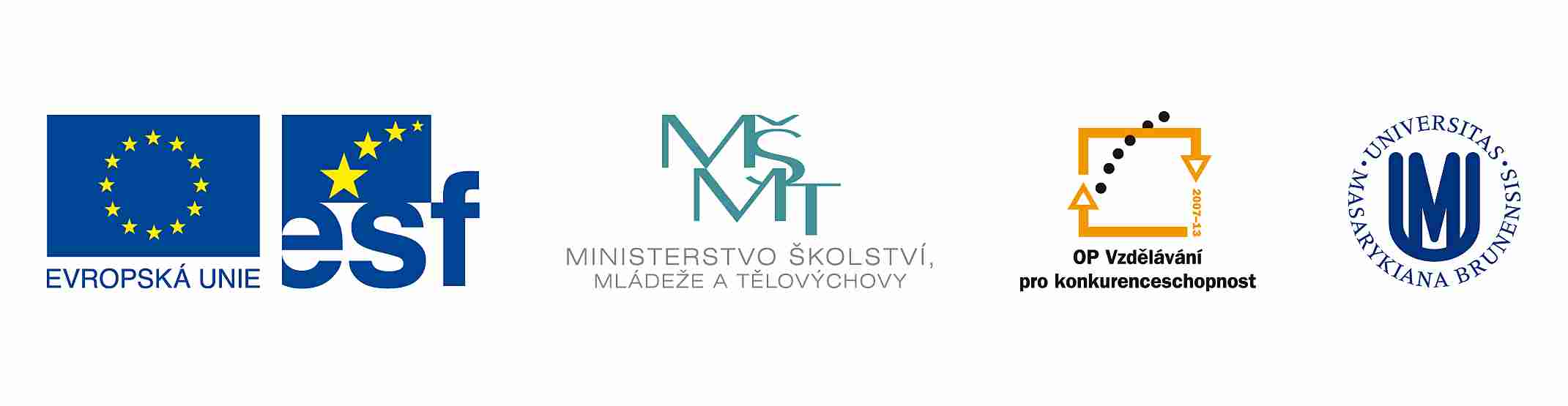 www.mcmt.cz
Agenda
Getting Things Done
Pomodoro

NEXT COURSE NEXT WEEK, Monday, 
17th October
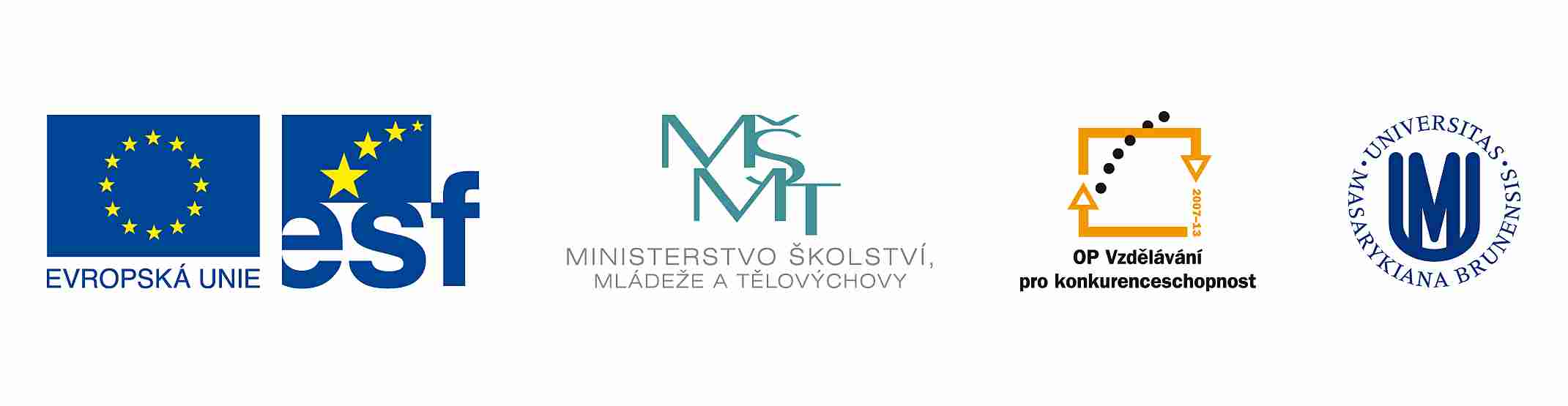 www.mcmt.cz
GTS
The most spread methodology
Elaborated, sophisticated system
First published in 2001, translated to 28 languages
According to Forbe’s: one of the Top5 Exec Coaches in US 
http://www.davidco.com
Each lesson includes a list of suggested tasks and a set of test questions.
www.mcmt.cz
Implementation
Getting Started: preparation of space, time, and tools
 Collection
 Processing: folder/list clean-up
 Organization: folder set-up
 Evaluation: keep the system up and running
Each lesson includes a list of suggested tasks and a set of test questions.
www.mcmt.cz
Hints
Priorities
 Getting control over projects
 Power of data collection habit
 Power of next steps planning 
 Power of focus to the goal
Each lesson includes a list of suggested tasks and a set of test questions.
www.mcmt.cz
1. Getting Started
Time
	2 successive days: 
		6 hours data collection
		8 hours data processing
2. Space – never shared!
	Desk (space for writing and folder) 
3. Tools 
	paper organizers (minimum 3)
	pack of A4, pen
	post-its, clips, stapler, adhesive tape, folders, diary, trash bin
Each lesson includes a list of suggested tasks and a set of test questions.
www.mcmt.cz
1. Getting Started: Tools
Paper organizer (entry folder, exit folder, two more in the middle for support info and reading materials)
 Blank A4: one idea per sheet
 Folder index system: handy, alphabetic sorting, with descriptions, availability of empty folders
Each lesson includes a list of suggested tasks and a set of test questions.
www.mcmt.cz
2. Collection
RULE: Free your mind so you can focus and be in control

Collect ALL working and personal tasks
(1 to 6 hours)
Physically: collect things you want to do something about to the box 
Mentally: take note of every “stuff” requiring any action
Each lesson includes a list of suggested tasks and a set of test questions.
www.mcmt.cz
2. Collection
Hints:
Throw away trash immediately
Do not tidy (unless you have enough time to complete both)
Include your existing lists as inputs 
Put urgent reminders to the input folder
Include date (input taken on dd.mm.yyyy)
Use systematic lists as reminders
Each lesson includes a list of suggested tasks and a set of test questions.
www.mcmt.cz
2. Collection
Example of systematic list reminder:
Working
Projects in progress
Projects to be started
Commitments to others 
	Boss, colleagues, subordinates, external people (customers, vendors, contractors)
Communication to process
	Internal/external, phones, emails, voicemails, faxes, letters, memos
Other writings to be finished
	Evaluations, proposals, articles, PR materials, manuals
Meetings you need to organize/attend
Who needs to get to know about what decisions?
Financials
	Cash flow, statistics, budgets, forecasts, credit, banks
Planning
	Objectives, next phase of running projects, future projects, events, presentations, changes in the building, travel
Each lesson includes a list of suggested tasks and a set of test questions.
www.mcmt.cz
2. Collection
Example of systematic list reminder:
Personal
Projects in progress
Projects to be started
Commitments to others 
	Partner, Spouse, children, family, friends, borrowed stuff, organizations, volunteerism
Communication to process
	Family, friends, phones, emails, voicemails, faxes, letters, congratulations, birthday cards
Special events
	Birthdays, namedays, weddings, graduations, vacations, travels, weekends, vacations, cultural events, sports events
Ideas
	Interesting places, meetings (who to invite), bright ideas
Administrative
	Banks, credits, taxes, investments, insurance
Household, PCs, Doctors, Hobbies . . .
Each lesson includes a list of suggested tasks and a set of test questions.
www.mcmt.cz
2. Collection
Inputs can’t stay in INPUT folder forever

Otherwise your mind will find out and start to fill again
Each lesson includes a list of suggested tasks and a set of test questions.
www.mcmt.cz
3. Processing
Once you’ll go through your inputs, you will have:
Thrown away what you don’t need
Finished all under-two-minutes tasks
Delegated all you can delegate
Reminders of more-than-2-minutes tasks in your organizer
Overview of all projects (complex commitments)
Each lesson includes a list of suggested tasks and a set of test questions.
www.mcmt.cz
3. Processing
Each lesson includes a list of suggested tasks and a set of test questions.
www.mcmt.cz
3. Processing
Hints:
Process doesn’t mean ponder
Input folder is not a trash bin
One at a time
Name your projects
Each lesson includes a list of suggested tasks and a set of test questions.
www.mcmt.cz
4. Organizing
7 categories to maintain and control:
List of projects
Project inputs
Steps, tasks and info in diary
Lists of “next steps”
List of “Waiting for”
Archive
List “Sometime, Maybe”
Maintain boundaries, otherwise you can’t trust your system
Each lesson includes a list of suggested tasks and a set of test questions.
www.mcmt.cz
4. Organizing
Hints:
- To be functional, system of lists must be complete and up-to-date
Diary is for MUST DO THAT DAY ONLY (no nice-to dos)
Sort ASAPs by context (PC, calls, downtown, office, at home, read)
You may use physical folders rather than lists (for Read, Pay, etc.)
Do not store reminders for one thing to more places
Each lesson includes a list of suggested tasks and a set of test questions.
www.mcmt.cz
5. Maintenance
To be functional, system of lists must be complete and up-to-date

Diary – first thing to check every day
To do lists per context (office, calls, person, etc.) if diary allows (if not, no need to review)
Weekly evaluation is the key
Each lesson includes a list of suggested tasks and a set of test questions.
www.mcmt.cz
5. Weekly Maintenance / Evaluation
Run the Preparation, Collection, Processing, Organizing, and Evaluation on weekly basis (placeholder in diary)
Review papers
Process your notes (to diary, lists, archive)
Review past week in diary for follow ups
Collect what prep is needed in relation with your future diary items
Run a clean-up of your mind – note all new projects, ideas, tasks
Review all your lists “Waiting for”, “next steps”, etc. 
Be creative
Each lesson includes a list of suggested tasks and a set of test questions.
www.mcmt.cz
Hints
Priorities
 Getting control over projects
 Power of data collection habit
 Power of next steps planning 
 Power of focus to the goal

Refer to the book
Each lesson includes a list of suggested tasks and a set of test questions.
www.mcmt.cz
Pomodoro
Created in 1980s by Francesco Cirillo to improve his own study habits

Book for free download
http://www.pomodorotechnique.com/resources/ThePomodoroTechnique_v1-3.pdf

Start in two pomodoro units (2 x 25min),
7 to 20 days to mastery)

Pomodoro World Community
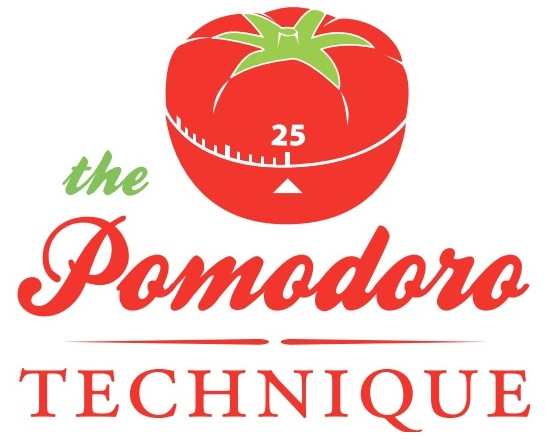 [Speaker Notes: Insert categories
Put X there where this criteria is not natural in your assessment]
That’s it for today
QUESTIONS?
Individual
www.mcmt.cz